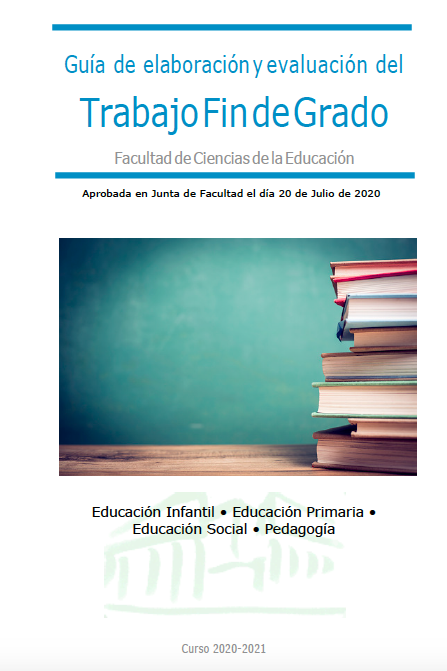 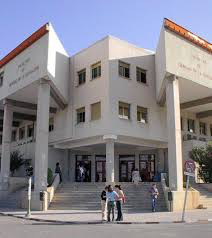 PEDAGOGÍA: Sala: tfgpedagogia

EDUCACIÓN SOCIAL: Sala: TFGedusoc.
Enlace: https://meet.google.com/uwh-ysku-gne?authuser=1                                                            

EDUCACIÓN INFANTIL: meet.google.com/vzh-czcv-ddu

EDUCACIÓN PRIMARIA: https://meet.google.com/dsr-ehui-gxz
En Streaming: https://stream.meet.google.com/stream/cb842415-98a4-44ec-ac27-a7d201bb20be

EDUCACIÓN PRIMARIA (modalidad Bilingüe): 
meet.google.com/fsa-sjjh-etz
Jueves 26 de noviembre
12:30
Alumnado de 4º
REUNIÓN INFORMATIVA TFGS 2020-2021
[Speaker Notes: En relación a la docencia]
Convocatoria ordinaria junio de 2021
♦ Asignación de tutores (plataforma): 21 de diciembre de 2019 al 11 de enero 2021
♦ Alegaciones y asignación definitiva: 12 al 15 de enero de 2021
♦ Entrega del anexo 1: 18 al 25 de enero de 2021
♦ Depósito del TFG y resto documentación en PRADO: 1 al 7 de junio de 2021
♦ Publicación del calendario de defensas: 10 de junio de 2021
♦ Defensas en sesión pública ante tutor: 14 al 17 de junio de 2021
♦ Solicitud de defensa ante Comisión Evaluadora: hasta 17 de junio de 2021
♦ Defensas en sesión pública ante Comisión Evaluadora: 24 y 25 de junio de 2021
♦ Alegaciones: hasta el 28 de junio 2021
* Asignación de tutores para el alumnado que matricule el TFG en la
alteración de matrícula del segundo semestre
♦ Asignación de tutores (plataforma): 8 al 11 de marzo de 2021
♦ Alegaciones y asignación definitiva: 12 de marzo de 2021
♦ Entrega del anexo 1: 15 al 19 de marzo de 2021
Convocatoria extraordinaria julio de 2021
♦ Depósito del TFG y resto documentación en PRADO: 1 al 4 de julio 2021
♦ Publicación del calendario de defensas: 5 julio de 2021
♦ Defensas en sesión pública ante tutor: 7 al 9 de julio 2021
♦ Solicitud de defensa ante Comisión Evaluadora: hasta 9 de julio 2021
♦ Defensas en sesión pública ante Comisión Evaluadora: 14 y 15 de julio de 2021
♦ Alegaciones: hasta el 16 de julio de 2021
Biblioteca Universitaria FORMACIO N BIBLIOTECA TFG 2020/2021 Biblioteca de Ciencias de la Educación
Como complemento a la Plataforma Virtual de Cursos de la Biblioteca, y en el marco de sus actividades formativas, la Biblioteca de la Facultad de Ciencias de la Educación ofrece formación virtual específica sobre búsqueda bibliográfica y gestión de la información, dirigido especialmente a estudiantes de 4º curso de grado y que están preparando el TFG., tal y como se refleja en la Guía de elaboración y evaluación del Trabajo Fin de Grado. Curso 2020-2021 
Este curso, y debido a la situación generada por la Covid19, la formación se impartirá exclusivamente mediante Vídeo-conferencias. 
La formación completa consta de dos sesiones, por lo que se recomienda asistir a ambas, eligiendo entre la oferta de horarios que se indica a continuación, pudiendo elegir día y turno (mañana o tarde) que se desee sin necesidad de inscripción previa. Solo basta unirse a las reuniones elegidas. 
Para poder atender a todo el estudiantado se ofertan todos los meses entre diciembre de 2020 y junio de 2021
CONTENIDO
PRIMERA SESIÓN: Identificación y búsqueda de la información 
 Identificación de la información relevante 
 Búsqueda de la información 
 Recopilación de la información 

SEGUNDA SESIÓN: Gestión de la información recopilada 
 Normas APA : las citas, las referencias bibliográficas 
 Gestores bibliográficos (Refworks)
CALENDARIO y ENLACES PARA UNIRSE A LAS VÍDEO-CONFERENCIAS VÍA MEET
Las sesiones en turno de la MAÑANA se imparten de 10:30-12:30 horas 
Las sesiones en turno de la TARDE se imparten de 16:30-18:30 horas 
Enlace para unirse a las reuniones: meet.google.com/qsi-eqyv-bri